Micelles to the Rescue: How Soap Transports Debris
Ryan Kiddey
Research Experience for Teachers (RET)
The University of Akron
History of Soap Making - A Brief Overview
Soap may be the first chemical compound ever synthesized by man!
2,800 B.C. – excavations reveal Babylonians were making soap by boiling animal fat with ashes.  
Used to clean wool and cotton used in textile making
Used for medicinal purposes
1550 B.C. – Egyptian writing reveals soap Egyptians made soap by mixing animal and vegetable oils with alkaline (base) salts
Egyptians medical scrolls recommend a soap for skin conditions
The Chemistry of Soap
FAT			    LYE (Base)			      SOAP





         (CRISCO)			          (NaOH)
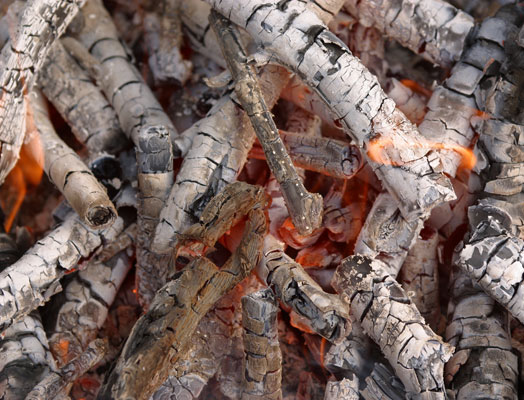 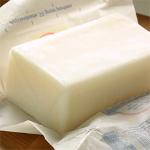 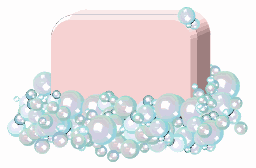 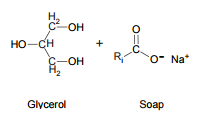 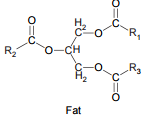 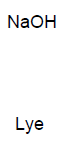 The Chemistry of Soap
Saponification is commonly used to refer to the reaction of a metallic alkali (base) with a fat or oil to form soap. 





The soap incorporates the glycerol and forms an Amphiphilic molecule
Amphoteric means, one half is hydrophilic and the other is hydrophobic
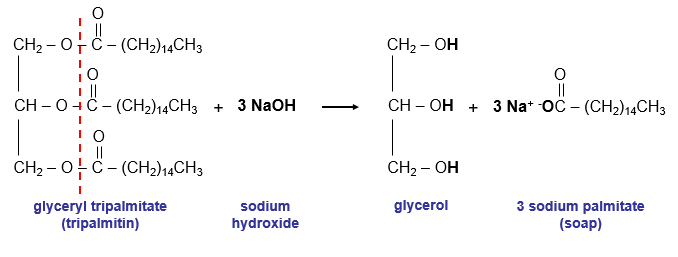 Chemistry of Soap
Amphiphilic Soap Molecule
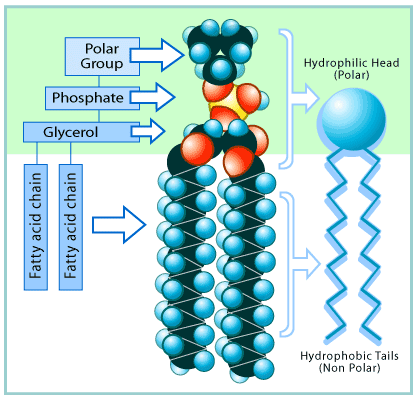 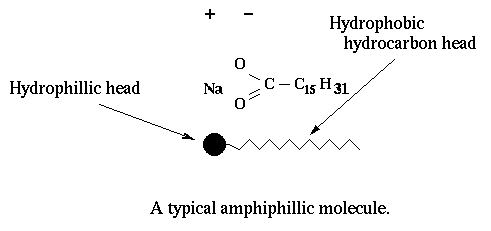 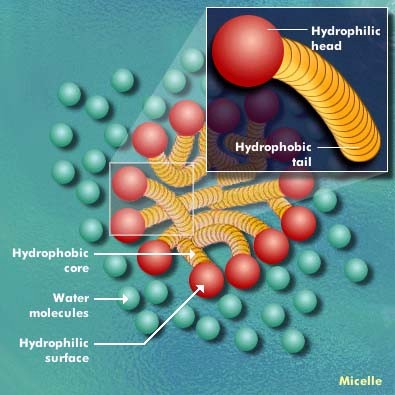 Chemistry of Soap
Soap molecules act like a diplomat, improving the relationship between water and oil.
 How? 
When soap is added to the water, the hydrophilic (polar) heads of its molecules stay in the water (they are attracted to water), 
The long hydrophobic (nonpolar) chains join the oil particles and remain inwards (escaping from the water). 
This behavior forms a micelle.
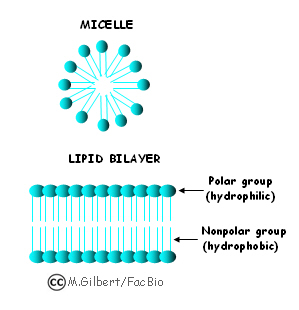 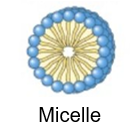 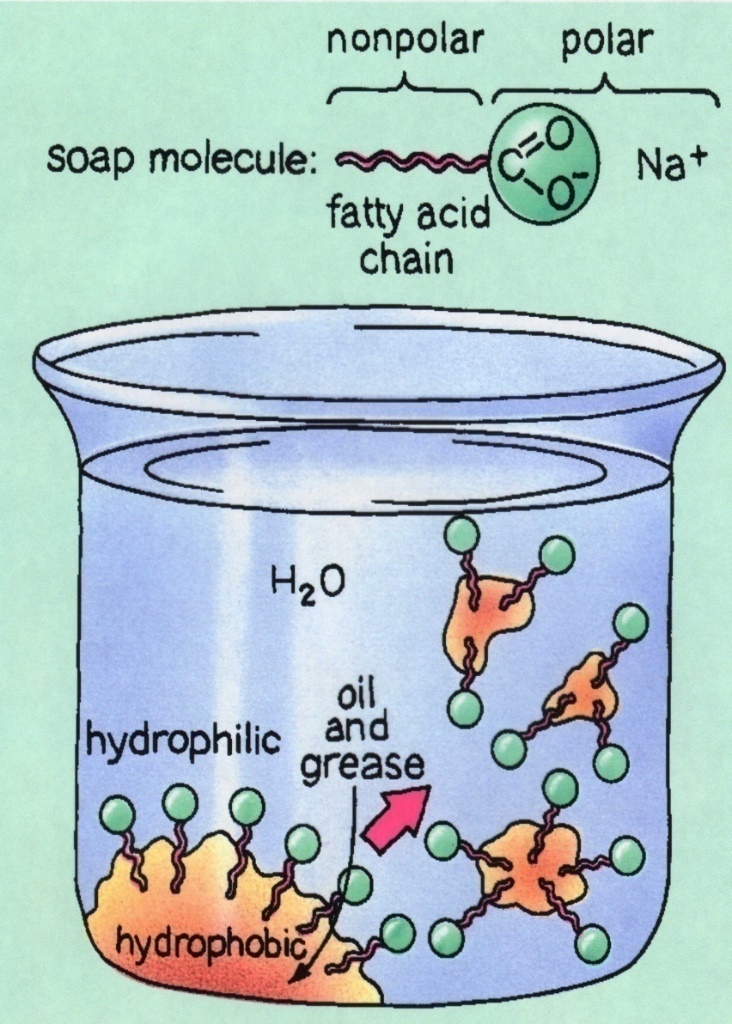 Micelles Formation
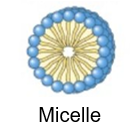 How Soap Works – Video
When enough soap is added to water the soap molecules (sodium stearate) aggregate into micelles.
Micelles are colloid particles
Colloid particles stay suspended in solution due to collisions with other molecules in the solution
The specific colloid formed is called an Emulsion 
Emulsion: when the dispersing solute (micelles) is in liquid form within a liquid solvent (water)
When viewed under a microscope, colloids are very jittery due to Brownian Motion
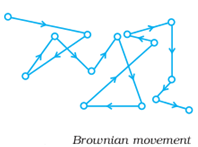 Micelle Formation
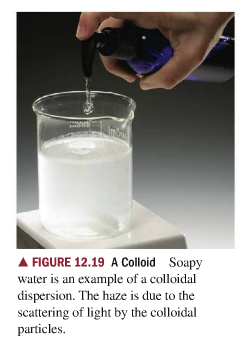 The “colloidal particles” are micelles which form immediately when the soap dissolves in water.
This forms a ‘haze’
Individual micelles are too small to be seen by the naked eye.
50-100 nm in size
Micelle Formation
You can tell if a substance is a colloid if the substance refracts light when shined into a colloidal solution.  This refraction is called the Tyndall Effect.
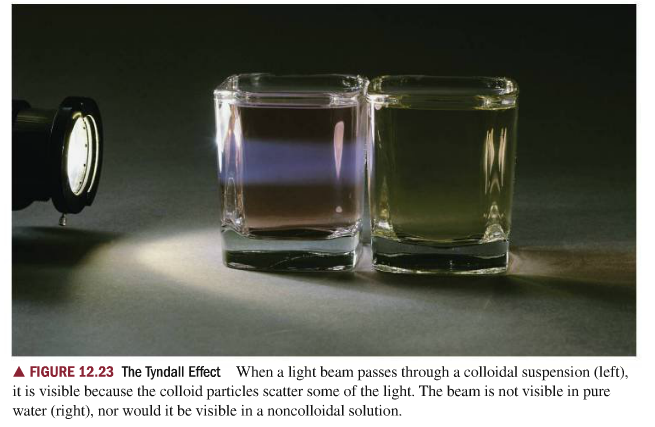 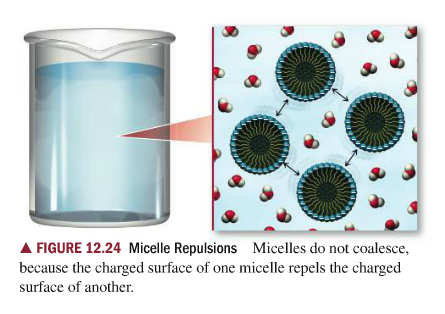 Micelles form when using Soap
Why can’t water just clean everything?  Why use soap?
Surface tension keeps water from easily spreading across a surface
Surface tension must be weakened in order to get water to spread across an oily surface.  Water is not attracted to oil because oil is a nonpolar substance
Soap can weaken surface tension because soap is a surfactant
Surfactant: SURface ACTive agents (they reduce surface tension of water)
Surfactants inhibit the intermolecular attractions between water molecules, and this IMF attraction is what causes strong surface tension in water.
The soap allows the water to flow more smoothly which allow micelles spread across an oily surface to collect grime to be washed away.
Soap Breaks Surface Tension
Soap Breaking Surface Tension

Marangoni Effect – Soap Powered Boat
Micelles to the rescue
The micelles carry the oily dirt particles away from the skin (or surface).
The water molecules hold the micelles in solution and carry them down the drain!
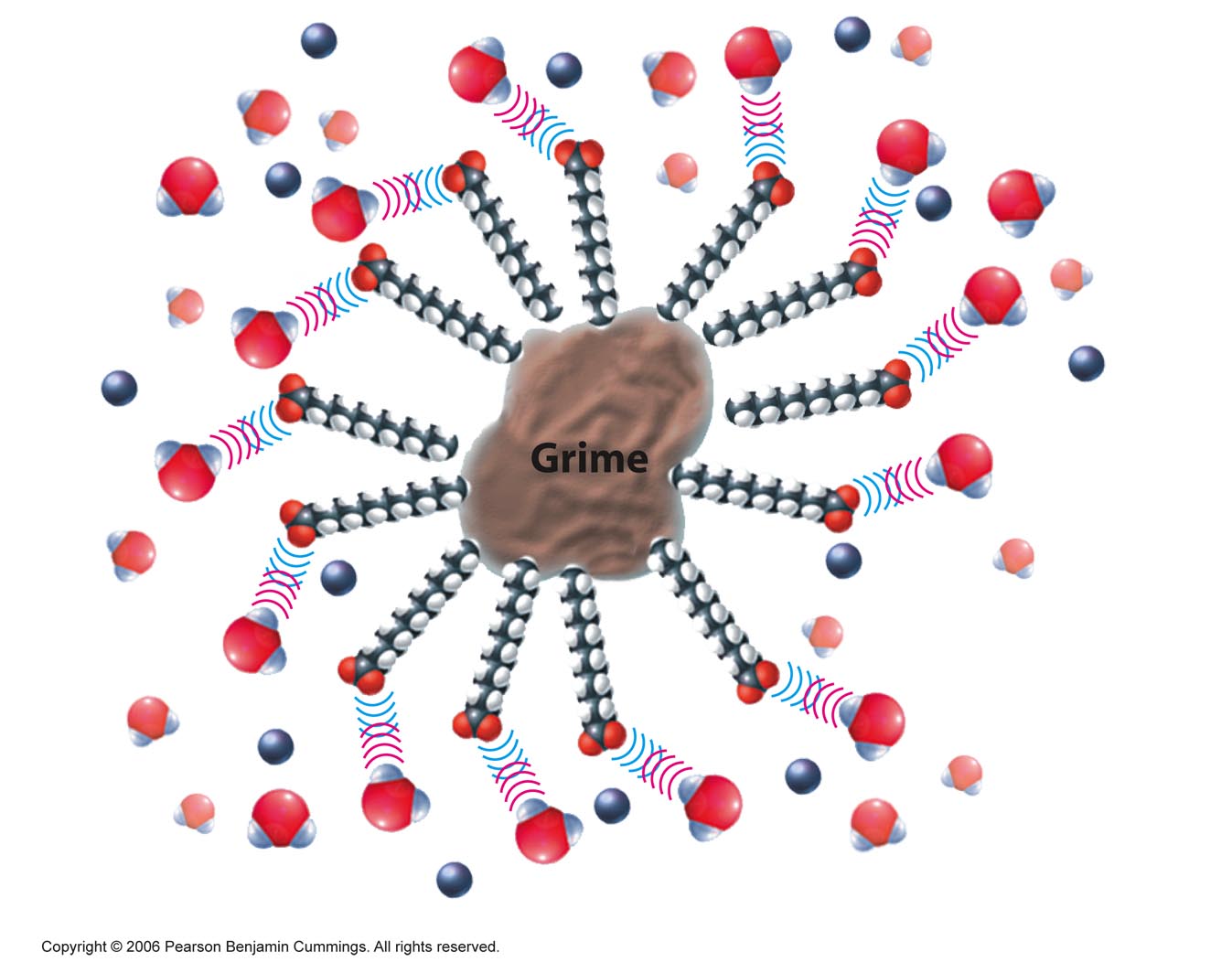 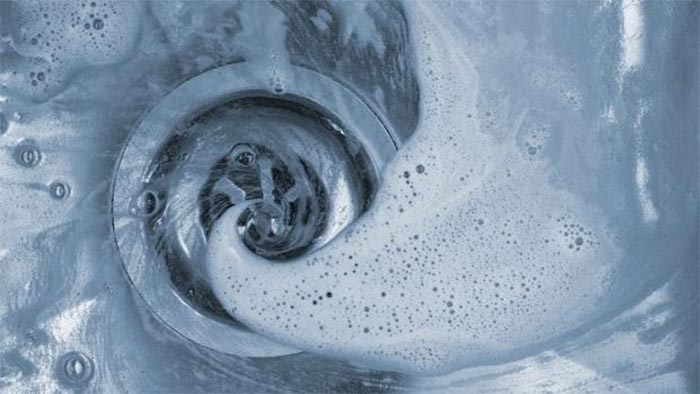 Describe what is happening:
Water Hardness Affects Micelles Formation
What is water hardness?
Water that has a lot of dissolved ions in it is considered hard water.
A common dissolved ionic compound in water is Calcium Carbonate (CaCO3)
0-60 mg/L CaCO3  (Soft Water)
61-120 mg/L CaCO3  (Moderately Hard)
121-180 mg/L CaCO3  (Hard Water)
How does hard water affect soap?
The hydrophilic (polar) end of an individual soap molecule is negatively charged.   So what do you think happens when using soap in hard water?
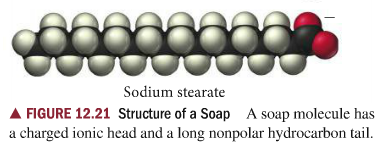 Water Hardness Affects Micelle Formation
(IN WATER)     CaCO3 (s)  Ca2+ (aq)  +  CO32⁻ (aq)




Micelles will not form because the soap molecule will no long be amphoteric, it will become non-polar
“Soap Scum” will form and the soap will not clean properly.
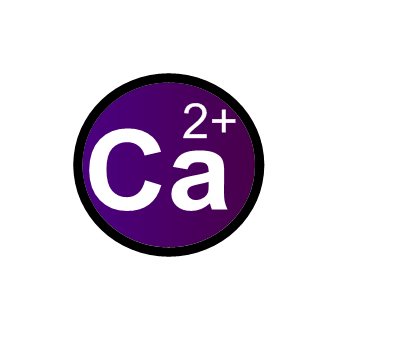 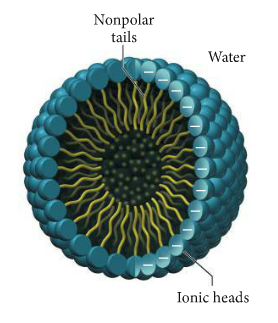 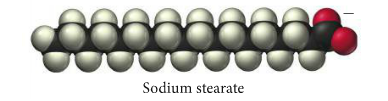 Soap Scum:Calcium Ions attached to Soap Molecules
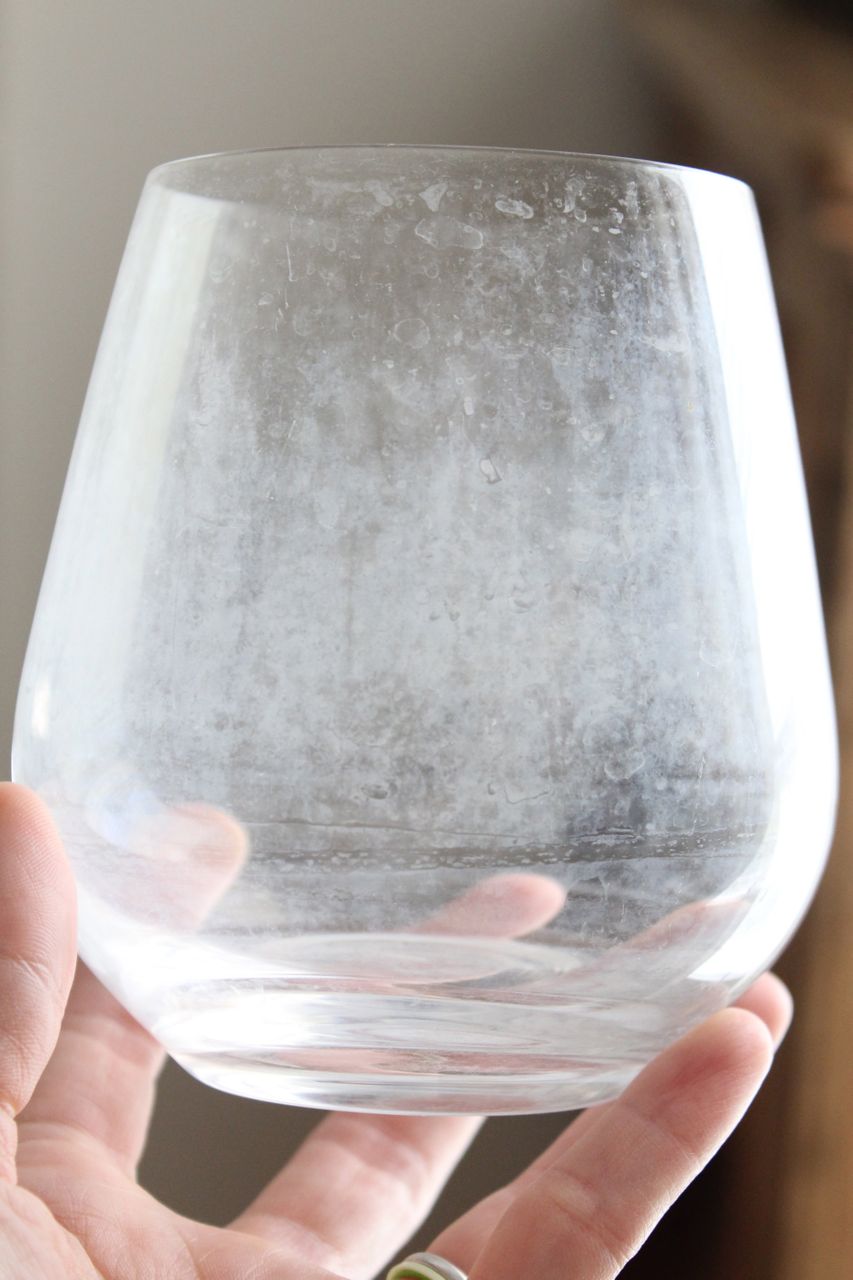 Industrial Applications for Polymer Micelles
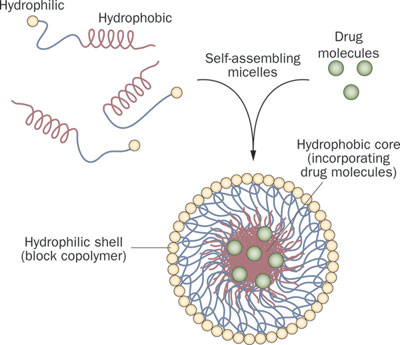 A chemical delivery system for medication – polymers used to create a “nanocapsule” (University of Akron)

Creating multi-layered micelles with polymers (University of Akron)
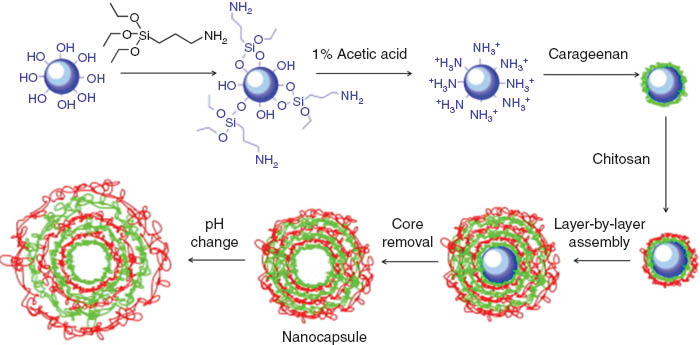 Industrial Applications for Polymer Micelles
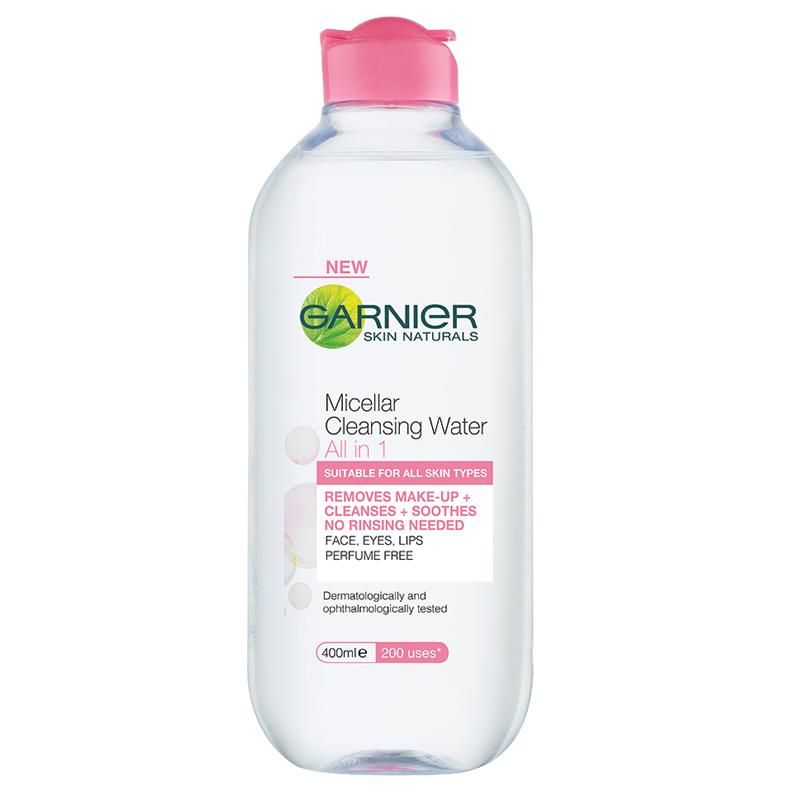 Many lotions and beauty products contain chemicals that enhance the effect of micelles.
Lubrizol Corporation makes chemical additives that are placed into lotions which enhance the effectiveness of micelles.
Detergent companies have been researching better methods of using micelles for over 100 years.
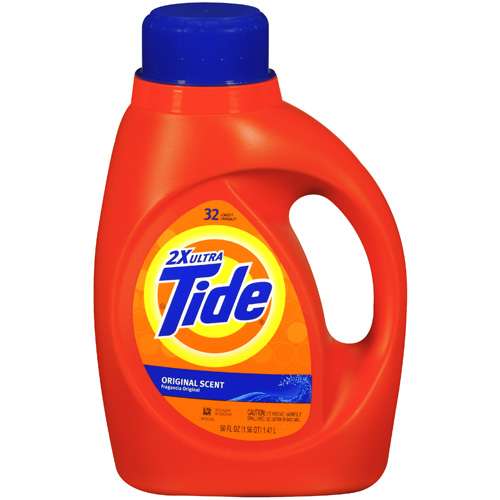 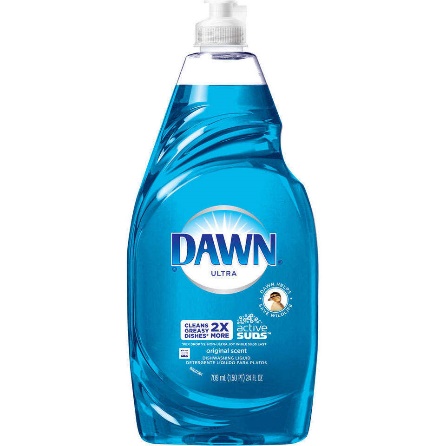 Can you describe what is happening in the images below using proper chemistry terms?
Reference
http://www.soaphistory.net/
http://www.bioteach.ubc.ca/Bio-industry/Inex/
https://science360.gov/obj/tkn-video/81074969-11e0-4a2e-b674-8fc8886fd9c3
Copyright © 2007 Pearson Benjamin Cummings.  All rights reserved.
https://water.usgs.gov/edu/hardness.html
Chemistry, A Molecular Approach  Tro 2014  Pearson
http://amrita.olabs.edu.in/?sub=73&brch=3&sim=120&cnt=1
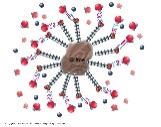